Effektiv kommunizieren
Modell der effektiven Kommunikation
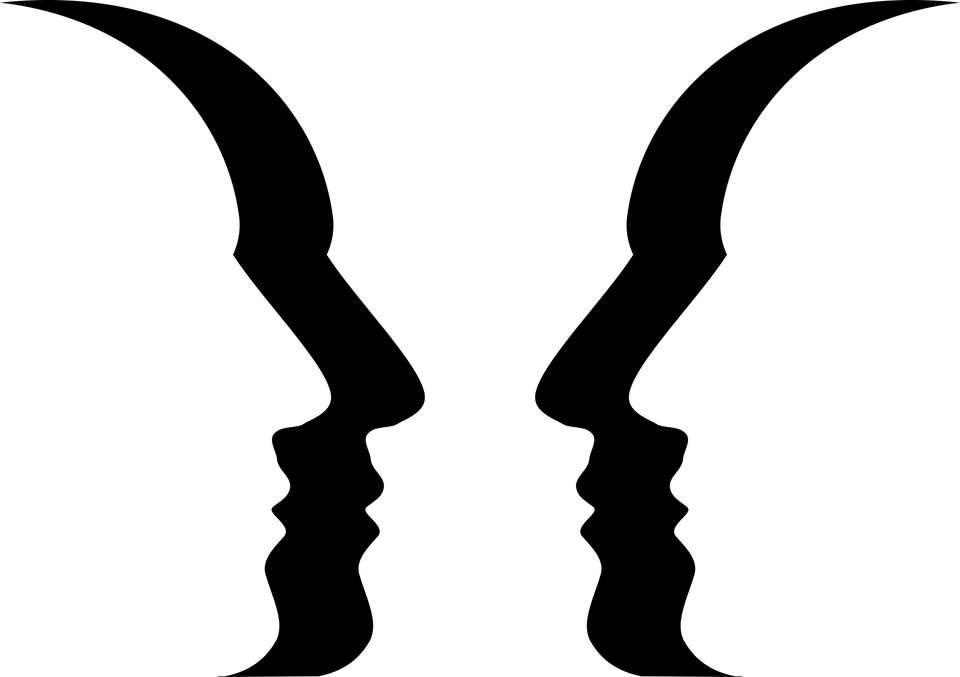 Sender:
- sendet eine   
  Nachricht
- erklärt
Empfänger:
- hört zu und   
  antwortet
- bestätigt
Wie wir kommunizieren
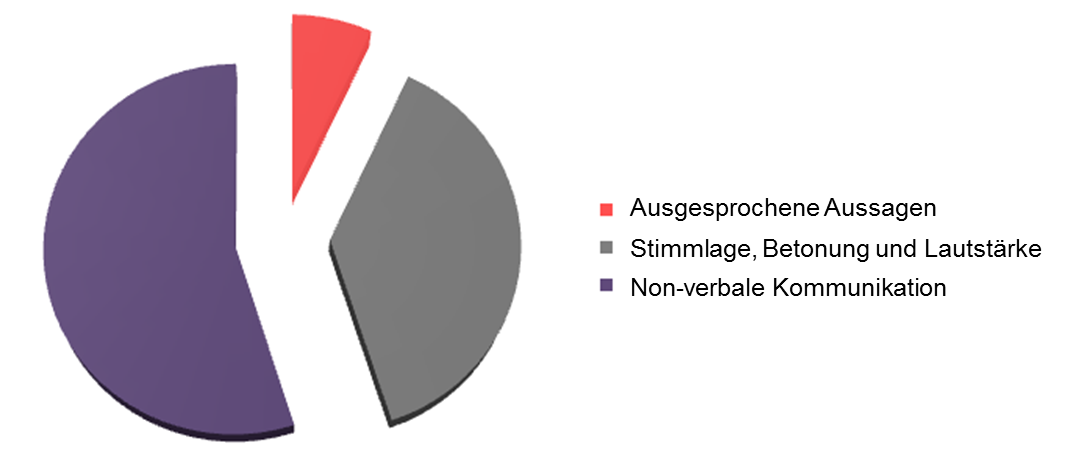 Kommunikationsstile
PASSIV
AGGRESSIV
DURCHSETZUNGSFÄHIG
Durchsetzungsfähig
Passiv
Aggressiv
Passive Kommunikatoren
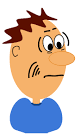 Hat Angst davor, etwas zu sagen
Vermeidet direkten Augenkontakt
Zeigt wenig oder keinen Ausdruck
Isoliert sich selbst von Gruppen
Stimmt mit anderen überein trotz Zweifel
Wertet sich selbst weniger als andere
Erreicht keine Ziele
Durchsetzungsfähige Kommunikatoren
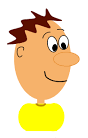 Spricht offen
Hält Blickkontakt
Zeigt Ausdruck, der der Nachricht entspricht
Beteiligt sich in Gruppen 
Spricht auf den Punkt
Wertet sich selbst mit anderen ebenbürtig
Erreicht Ziele, ohne andere zu schädigen
Aggressive Kommunikatoren
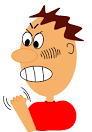 Unterbricht und fällt anderen ins Wort
Starrt auf andere
Schüchtert andere durch Ausdrücke ein
Dominiert und steuert Gruppen
Berücksichtigt nur eigene Befindungen
Werte sich selbst höher als andere
Erreicht Ziele ohne Rüksicht auf Auswirkungen für andere
5 Aspekte für gute Kommunikation
Klar und deutlich sprechen √
Eintreten für eine gemeinsame Vision √
Aktiv zuhören √
Körpersprache effektiv verwenden √
Kulturelles und politisches Bewusstsein √
Interkulturelle Kommunikation
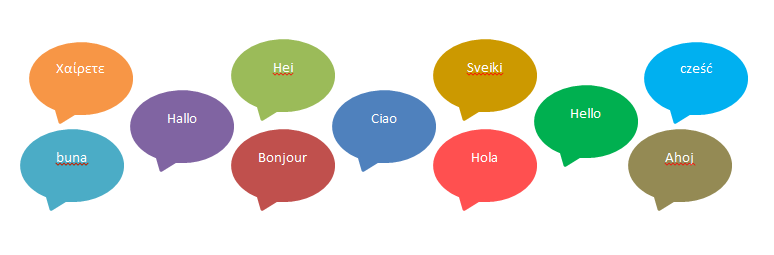 Eine andere Sprache ist nicht nur ein Wörterbuch von Begriffen, Lauten und Syntax. Es ist eine andere Art, die Realität zu interpretieren, verfeinert von den Generationen, die die Sprache entwickelt haben. 	
Federico Fellini
Muster Interkultureller Kommunikation
Kollektivistische Kulturen
Weniger Fokus auf verbale Interaktionen
Mehr Fokus auf non-verbale Interaktionen
Eher indirekter Kommunikationsstil
Gesprächskontext eher relevant
Sozial voneinander abhängig
Pflichten definieren das Verhalten
Individualistische Kulturen
Mehr Fokus auf verbale Interaktionen
Weniger Fokus auf non-verbale Interaktionen
Eher direkter Kommunikationsstil
Gesprächsinhalt eher relevant
Unabhängig
Einstellungen und persönliche Bedürfnisse definieren das Verhalten
„Low & High Context“ Kulturen
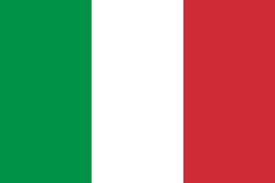 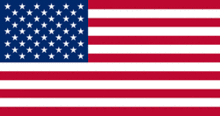 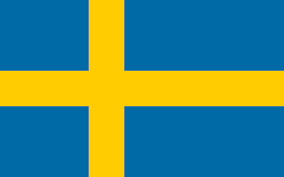 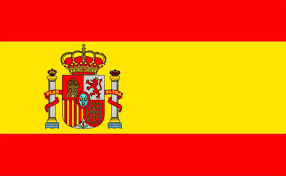 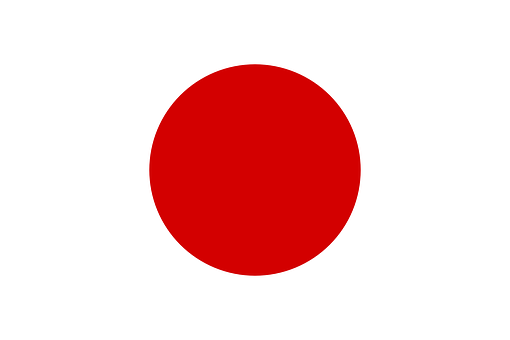 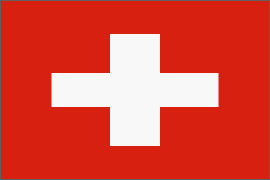 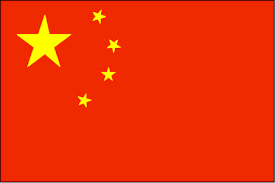 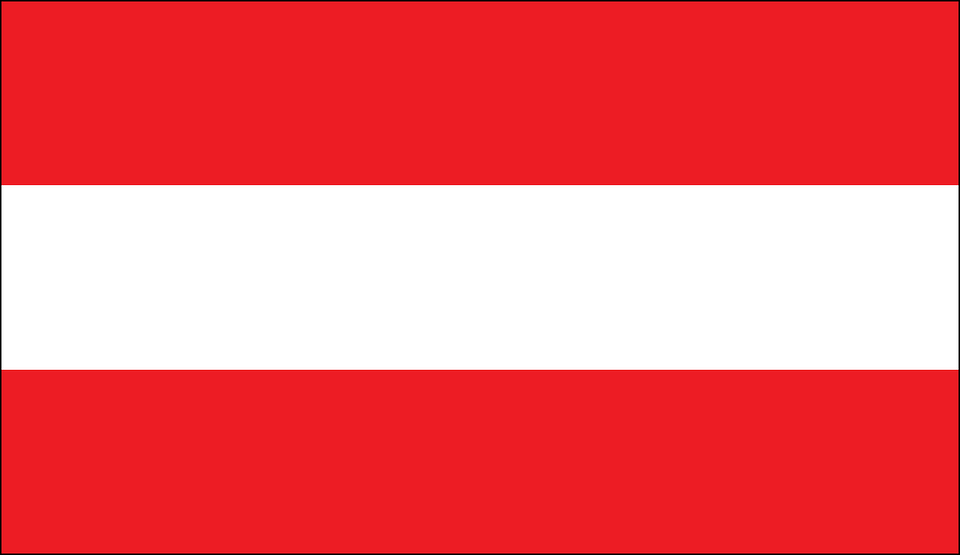 Low Context			High Context
Tipps für effektive interkulturelleKommunikation
Effektive KommunikationArbeitsblatt & Spiele
Redewendungen verstehen
Wir verwenden Redewendungen in einer Sprache, um sie interessanter und abwechslungsreicher zu gestalten.
Das Verständnis von Redewendungen ist ein wesentlicher Bestandteil der Sprachkompetenz und eine wesentliche Kompetenz für die Integration in die Aufnahmegemeinschaften.

Klicken Sie auf den unten stehenden Link, um Redewendungen besser zu verstehen und Ihre Sprachkenntnisse zu entwickeln.

https://deutschlernerblog.de/
Etwas indirekt formulieren
Mitbringen von Blumen als Geste
Durch die Blume sagen
Blume=Pflanze und Blüten
Danke für Ihre Teilnahme!
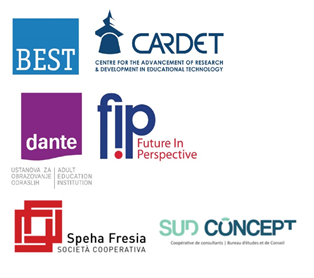 Alle hier verwendeten Bilder stammen von Pixabay.com

Link: https://deutschlernerblog.de/
Dieses Projekt wurde mit Unterstützung der Europäischen Kommission finanziert. 

Die Verantwortung für den Inhalt dieser Veröffentlichung trägt allein der Verfasser; die Kommission haftet nicht für die weitere Verwendung der darin enthaltenen Angaben.

Projektnr.: 2017-1-FR01-KA204-037126